ÔNG LÃO BÊN CHIẾC CẦU                                                               (Hê- Minh- Uê)
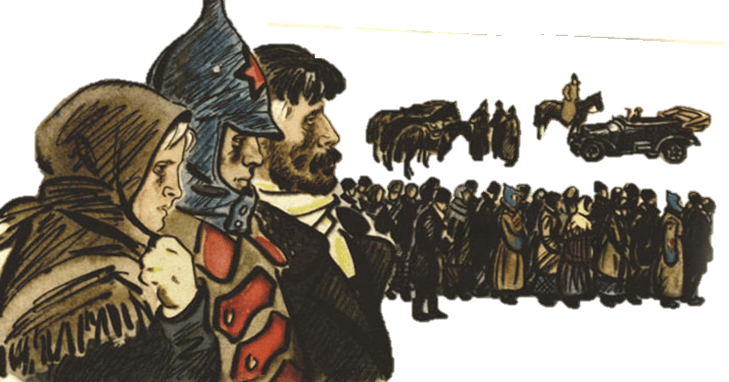 HOẠT ĐỘNG 1
 KHỞI ĐỘNG
HOẠT ĐỘNG 2
 HÌNH THÀNH KIẾN THỨC MỚI
I. Đọc và tìm hiểu chung
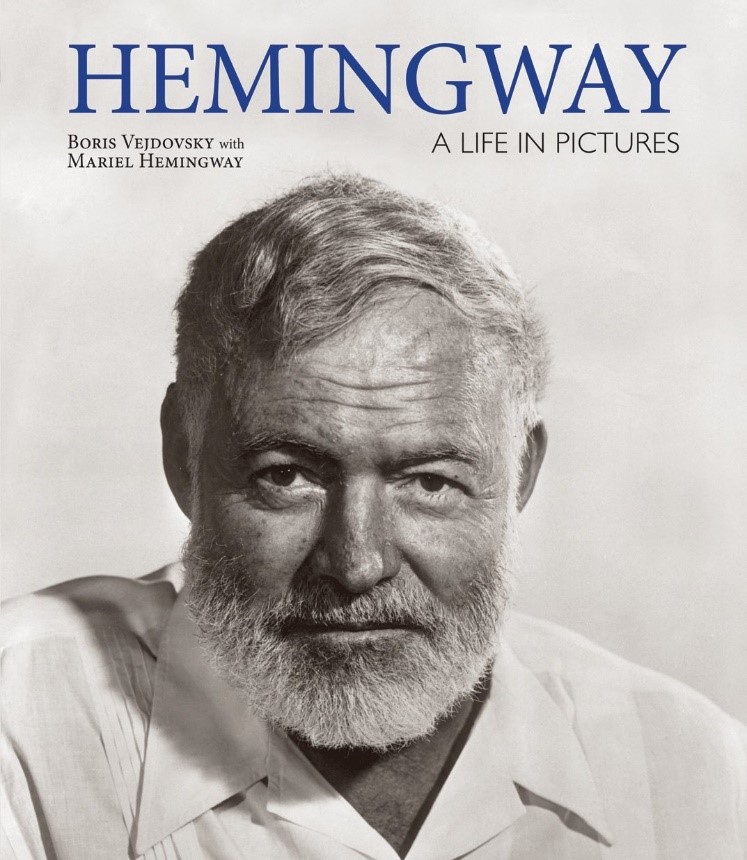 1. Tác giả
- Cuộc đời
+ Hê-minh-uê là một nhà văn lớn người Mỹ, ông đạt giải thưởng Nôben văn học năm 1954.
+ Ông từng tham gia thế chiến thứ nhất, thứ hai, từng chứng kiến sự tàn khốc của chiến tranh và bản thân ông cũng từng bị thương nên ông có cái nhìn rất chân thực, sâu sắc về chiến tranh.
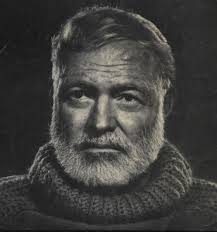 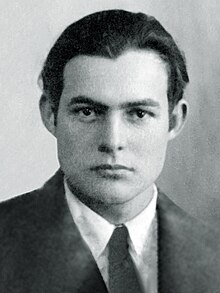 Chân dung Hê-minh-uê khi trung niên
Chân dung Hê-minh-uê thời trẻ
- Sự nghiệp văn học
+ Mục đích cầm bút sáng tác của ông là : “Viết một áng văn xuôi đơn giản và trung thực về con người”.
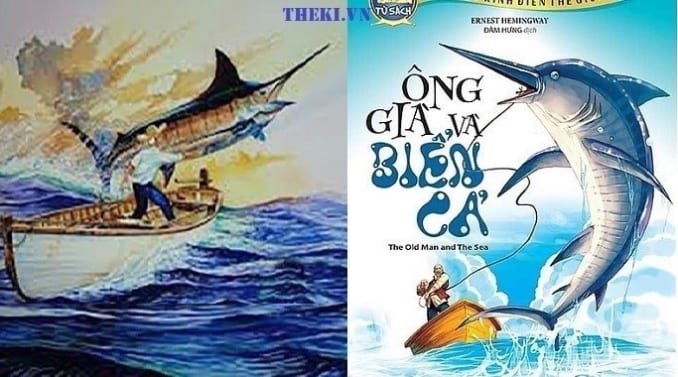 + Ông thường chọn một số đề tài: Chiến tranh, cuộc sống sôi động của những người đi săn cá, săn voi, đấu bò,…
+ Tác phẩm chính: Ông già và biển cả (tiểu thuyết), Ông lão bên chiếc cầu (truyện ngắn),…
2. Tác phẩm
- Xuất xứ:
3. Hướng dẫn đọc
a. Đọc – hiểu chú thích
b. Đặc điểm thể loại
Ngôi kể: thứ nhất- người kể xưng tôi là một người lính.
-> Kể lại một cách chân thực những gì mà nhân vật tôi đã chứng kiến.
Lời kể: người thuật chuyện ở ngôi thứ nhất chứng kiến số phận hẩm hiu của ông lão già nua, vì thời cuộc đã trở thành nạn nhân không may của thảm cảnh chiến tranh trong cuộc nội chiến ở Tây Ban Nha (1936-1939)
Nhân vật: + Ông lão
                  + Nhân vật tôi
Đề tài: Đời sống của con người trong chiến tranh.
Chủ đề: số phận bi thảm của người dân vô tội trong chiến tranh.
Bố cục: 2 phần
Phần 1 
(từ đầu đến… ông lão vẫn ngồi đó): Hoàn cảnh của câu chuyện
Phần 2 
(đoạn còn lại): cuộc đối thoại giữa ông lão và nhân vật “tôi”
Các sự kiện chính
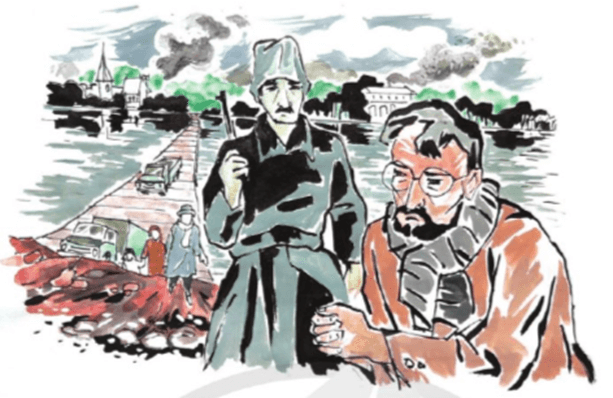 - Nhân vật tôi gặp ông lão đang ngồi bên chiếc cầu khi tất cả mọi người đang vội vã kéo ra khỏi nơi có bom đạn của chiến tranh.
- Nhân vật tôi được ông lão kể về công việc của mình và tình cảm của ông dành cho các con vật ông nuôi.
- Nhân vật tôi khuyên ông lão nên đi khỏi nơi này nhưng ông lão đã từ chối và quyết định ở lại cùng đàn gia súc của mình
01
03
02
II. Đọc- hiểu văn bản
1. Tìm hiểu bối cảnh, nhan đề cốt truyện
Nhóm 3
Cốt truyện được viết theo trình tự nào? Gắn liền với nhân vật nào?
Nhóm 1
Nêu bối cảnh của truyện?
Nhóm 2
Giải thích nhan đề của văn bản
03 May, 2030
Bối cảnh
- Bối cảnh chung: nội chiến Tây Ban Nha (1936-1939)
- Bối cảnh riêng: Bên chiếc cầu phà nối qua sông Ê-brô nối giữa thị trấn Xan-Các-Lốt với Tơ-rô-tơ-sa vào ngày chủ nhật phục sinh.
b. Nhan đề:
- Không phải tên riêng, không nhắc đến một ông lão cụ thể nào.
 Gợi ra sự gần gũi thân thuộc
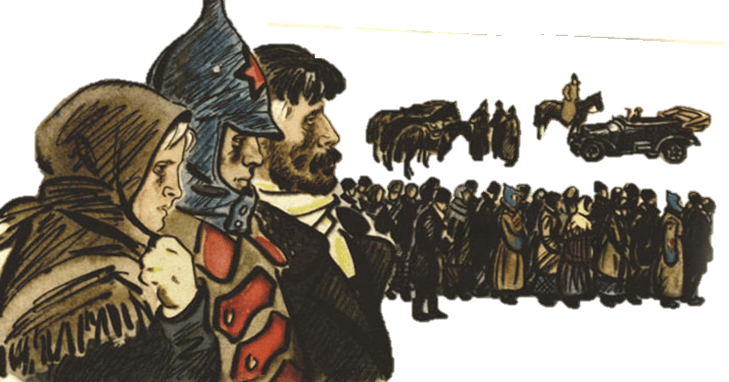 c. Cốt truyện
+ Mở đầu tác phẩm tác giả đã nhắc đến bối cảnh của chiến tranh và sự xuất hiện của ông lão bên chiếc cầu..
+ Sau đó nhân vật “tôi” kể về cuộc trò chuyện với ông lão và biết ông là người chăn nuôi gia súc, ông lo cho chúng nên chưa muốn rời đi.
+ Cuối cùng kết truyện nhân vật tôi cảm thấy lo lắng khi ông lão chưa chịu đi khỏi nơi có chiến tranh ác liệt.
 Cốt truyện đơn giản, kể theo những gì mà  nhân vật “tôi” đã chứng kiến và tác giả không hề bộc lộ cảm xúc gì qua lời kể.
2. Nhân vật ông lão
3. Tìm hiểu chi tiết tiêu biểu và ngôn ngữ kể chuyện
- Ý nghĩa biểu tượng của các hình ảnh
+ Hình ảnh cây cầu: là ranh giới của hai phe chiến tranh.
+ Nhân vật ông lão là biểu tượng cho những nạn nhân bé nhỏ, đáng thương và vô tội của chiến tranh.
+ Con mèo phải tự xoay xở  số phận những người dân vô tội phải tự tìm cách tránh khỏi hòn tên mũi đạn của chiến tranh
+ Chim bồ câu vốn là biểu tượng của hoà bình, khi chiến tranh nổ ra, loài chim muốn sống được cũng phải cất cánh bay đi. Điều đó tượng trưng cho hoà bình đã bay mất, chỉ còn lại chiến tranh, chết chóc…
- Ngôn ngữ đối thoại giữa nhân vật tôi và ông lão  làm nổi bật đặc điểm, tâm trạng và phẩm chất của nhân vật luôn lo lắng về số phận của con người và loài vật trong chiến tranh.
- Độc thoại nội tâm: “Đấy là quê hương của lão. Lão hãnh diện và mỉm cười khi có người nhắc đến” cho thấy nội tâm, suy nghĩ của ông lão về quê hương của mình
4. Chủ đề, thông điệp
- Chiến tranh chỉ đem đến mất mát, đau thương
- Con người dù trong hoàn cảnh nào cũng luôn giữ cho mình sự lương thiện và tình yêu thương
Ý nghĩa: nhắc nhở con người phải biết trân trọng, giữ gìn nền hòa bình trên toàn thế giới
? Việc tác giả không đặt tên cho nhân vật ông lão trong tác phẩm có ý nghĩa gì?
- Ý nghĩa việc không đặt tên nhân vật: Nhân vật chính của truyện không được đặt tên riêng mà được gọi là ông lão có ý nghĩa khái quát lớn. Đó không chỉ là một ông lão ngồi bên cầu mà nhân vật tôi gặp được mà ông là đại diện cho rất nhiều số phận con người bị ảnh hưởng bởi chiến tranh. Điều này góp phần tạo nên sức khái quát và hàm súc cho câu chuyện.
III. Tổng kết
1. Giá trị nội dung
- Cảm thông, chia sẻ với hoàn cảnh đáng thương của con người trong chiến tranh.
- Trân trọng, ngợi ca tấm lòng nhân hậu, lương thiện của con người dù trong bất kì hoàn cảnh nào.
- Phê phán, lên án chiến tranh gây đau thương cho con người và vạn vật.
2. Giá trị nghệ thuật
- Xây dựng cốt truyện giản dị, giàu ý nghĩa nhân văn.
- Nhân vật chính được xây dựng qua nhiều phương diện như ngoại hình, gia cảnh, lời nói.
- Ngôi kể thứ nhất, người kể chuyện cũng là người được gặp gỡ, trò chuyện với nhân vật chính nên câu chuyện càng thêm chân thực, sinh động.
- Xây dựng những hình ảnh mang ý nghĩa biểu tượng.
- Ngôn ngữ kể chuyện đan xen ngôn ngữ đối thoại, độc thoại của nhân vật.
3. Cách đọc hiểu truyện ngắn
- Tóm tắt truyện, xác định ngôi kể, lời kể…để hiểu nhân vật và đánh giá nghệ thuật kể chuyện.
- Tìm hiểu nhân vật và mối quan hệ giữa các nhân vật trong truyện.
- Xác định đề tài, chủ đề, ý nghĩa nhan đề, thông điệp của tác phẩm
- Liên hệ với đời sống, trải nghiệm của bản thân với bối cảnh cuộc sống hiện đại
HOẠT ĐỘNG 3 
LUYỆN TẬP
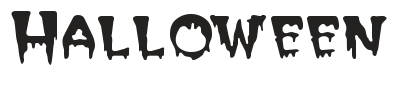 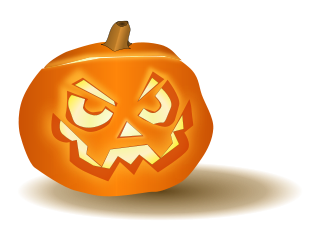 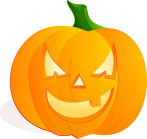 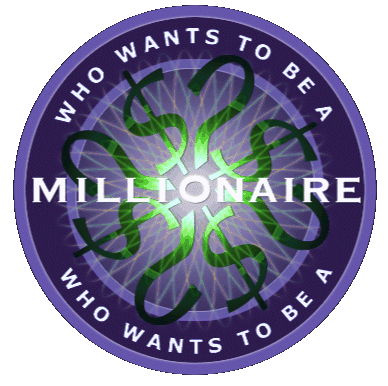 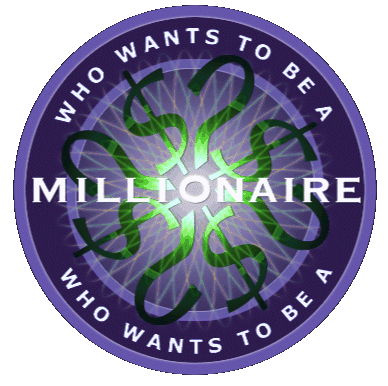 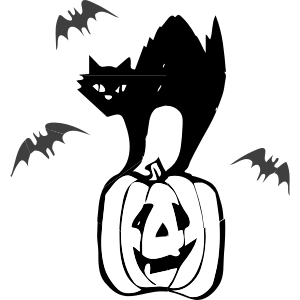 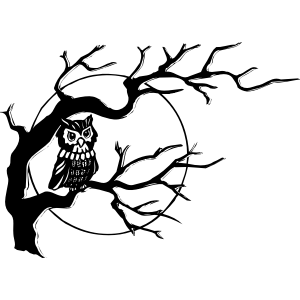 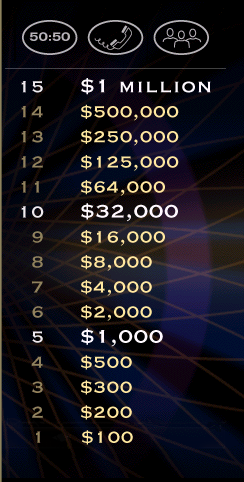 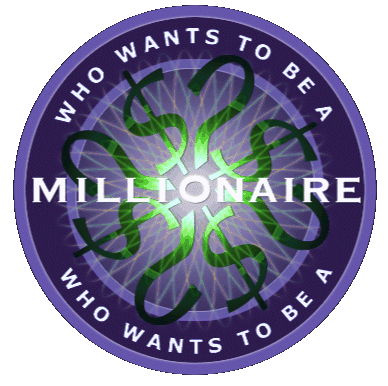 Câu 1. Chiếc cầu được nhắc đến ở nhan đề 
Ông lão bên chiếc cầu là địa điểm nào?
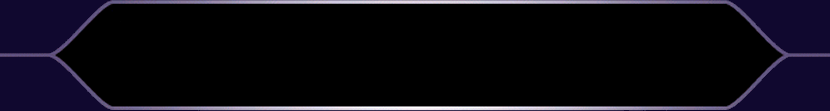 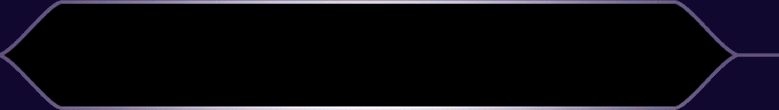 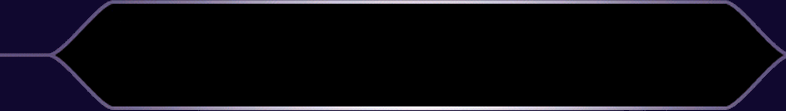 Chính xác
B. Một cây cầu phà bắc qua sông
 ở Tây Ban Nha.
A. Là một cây cầu nổi tiếng ở Mỹ.
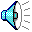 C. Cây cầu ở thị trấn Xan Các-lốt.
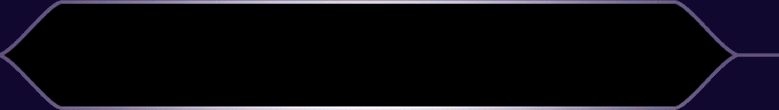 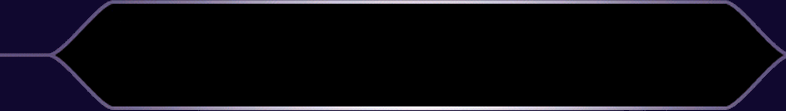 D. Địa danh lịch sử của Tây Ban Nha.
L
F
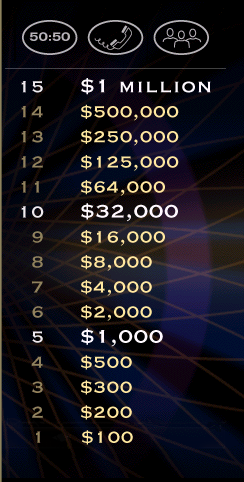 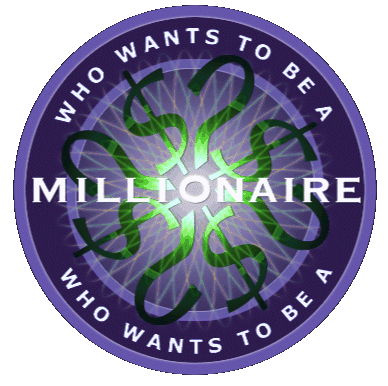 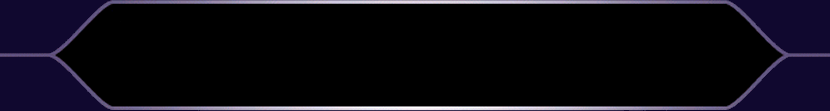 Câu 2. Ở quê hương Xan Các-lốt, ông lão 
làm công việc gì?
B. Chăn nuôi gia súc.
A. Trồng cây trái
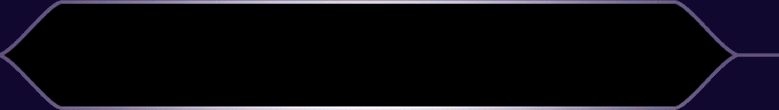 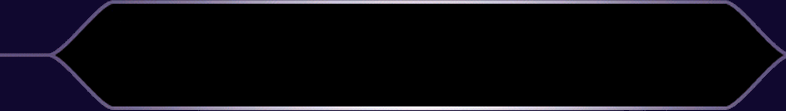 Chính xác
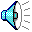 C. Đánh bắt thủy sản.
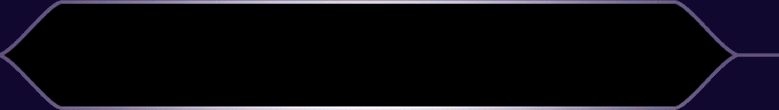 D. Làm thợ mộc.
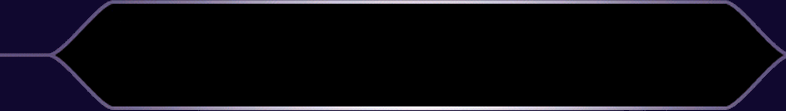 L
F
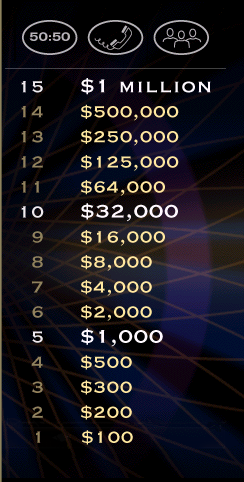 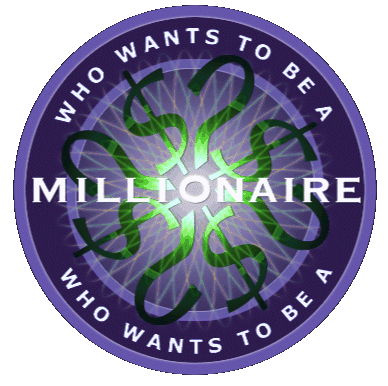 Câu 3. Ông lão sống với những ai?
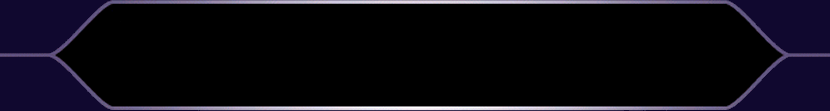 A. Gia đình.
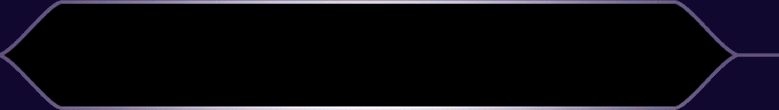 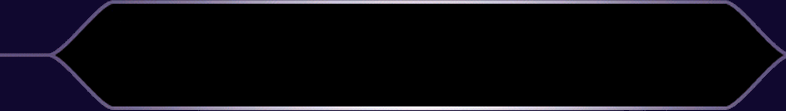 B. Họ hàng thân thích.
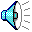 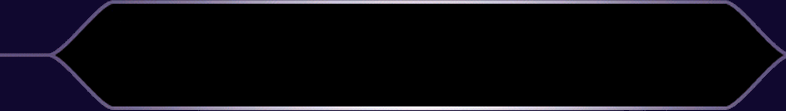 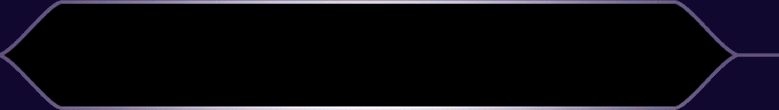 Chính xác
C. Những người hàng xóm.
D. Hai con dê, một con mèo 
và bốn cặp chim bồ câu.
L
F
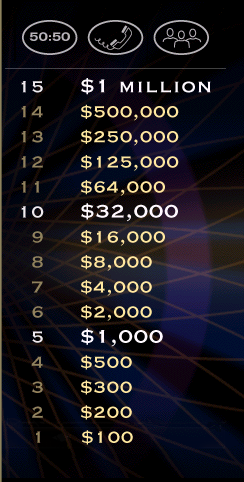 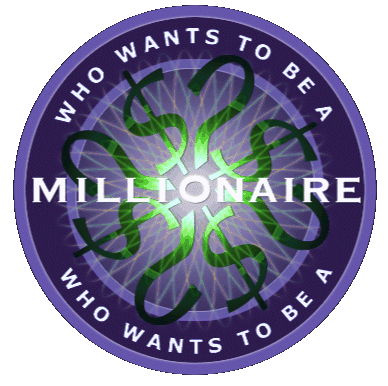 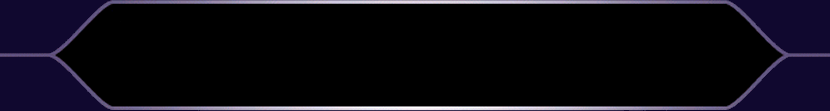 Câu 4. Ông lão lo lắng về điều gì?
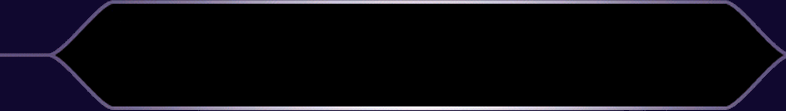 Chính xác
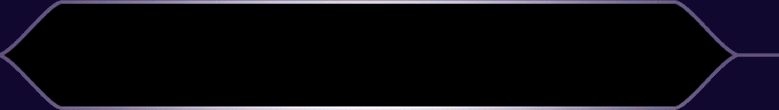 B. Các con vật ông lão thả đi
 không thể xoay sở được để sống.
Tình hình chính trị 
bất ổn trong hiện tại.
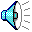 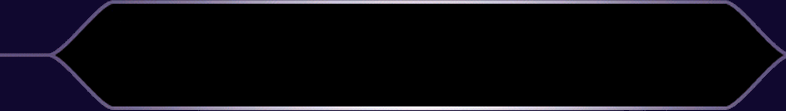 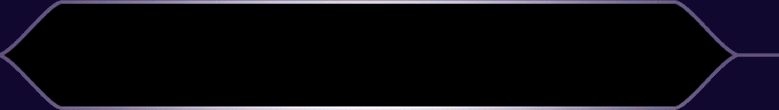 C. Không tìm được chỗ ở khi 
phải rời khỏi quê hương.
D. Không có thức ăn, nước uống
 trong những ngày có chiến sự.
L
F
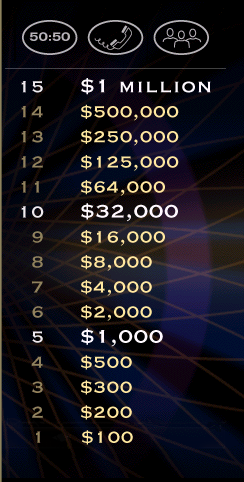 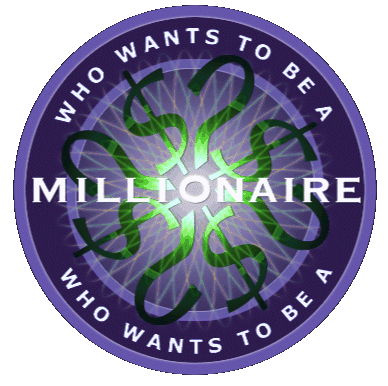 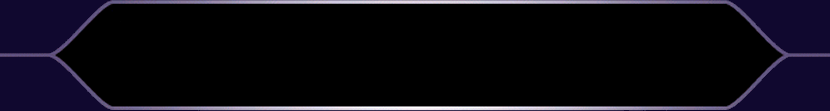 Câu 5. Vì sao ông lão không rời nơi có chiến sự 
nguy hiểm đó?
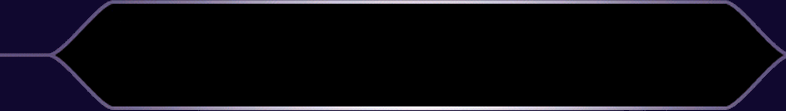 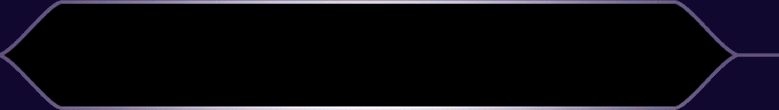 B. Vì ông không biết đi về đâu.
A. Vì ông không đủ sức để đi.
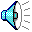 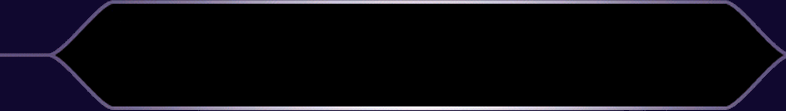 Chính xác
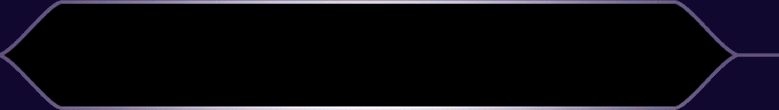 D. Vì ông đợi người đến cứu trợ
C. Vì ông muốn trông nom
 các con vật.
L
F
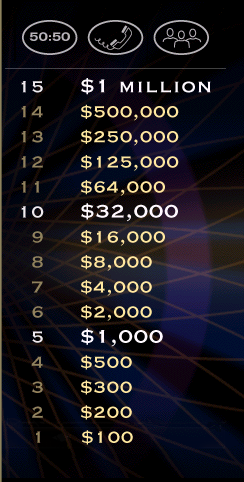 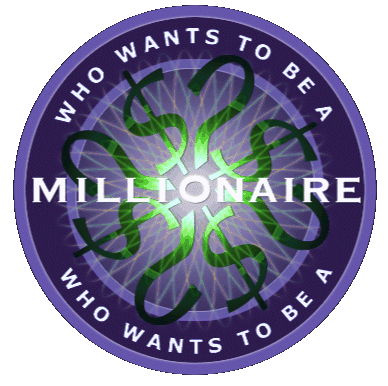 Câu 6. Chủ đề nào xuất hiện nhiều lần trong cuộc 
đối thoại giữa ông lão và nhân vật “tôi”?
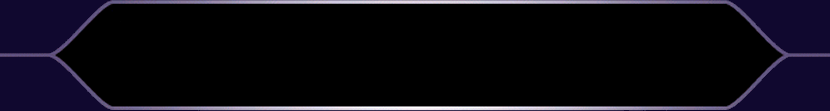 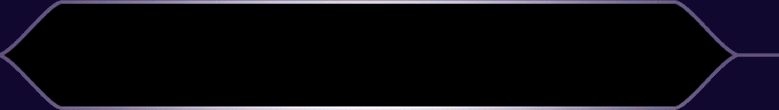 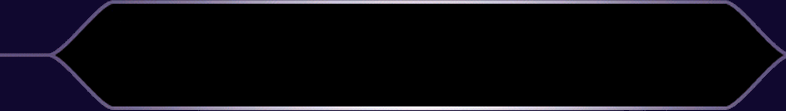 Chính xác
B. Việc ông chỉ sống một mình
Việc ông chăm sóc những
 con vật trong thị trấn
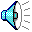 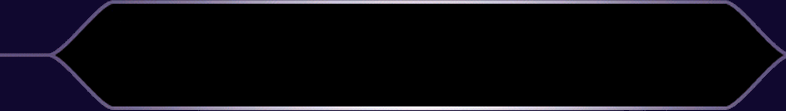 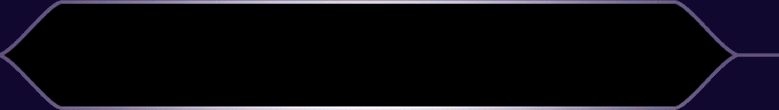 D. Việc ông lo lắng tình hình
 chính trị bất ổn
C. Việc ông rất yêu quê hương
 của mình
L
F
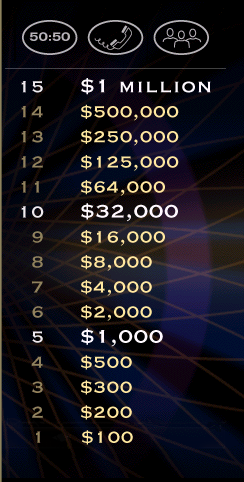 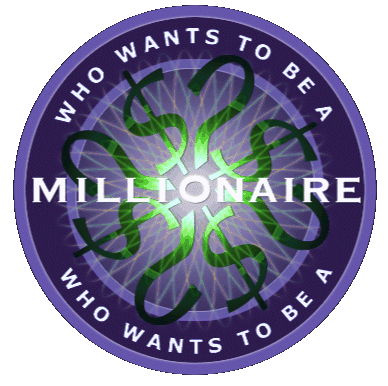 Câu 7: Đề tài của truyện ngắn Ông lão trên 
chiếc cầu là gì?
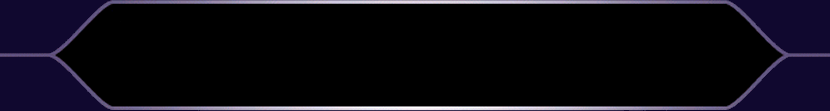 A. Chiến tranh
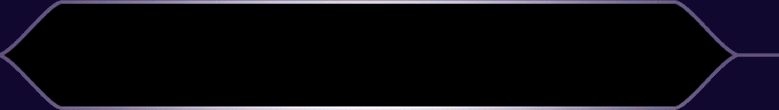 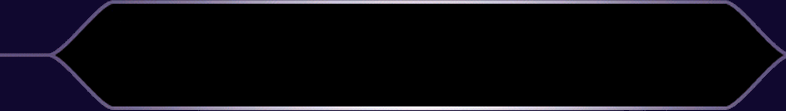 Chính xác
B. Hòa bình
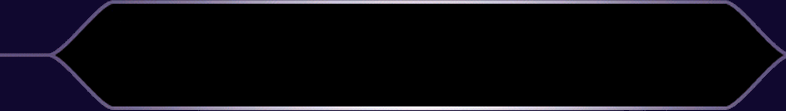 C. Tình yêu quê hương đất nước.
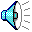 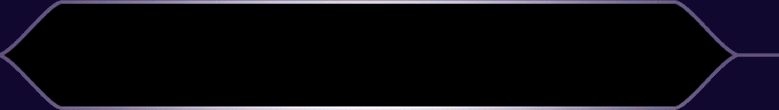 D. Tình đồng chí, đồng đội
L
F
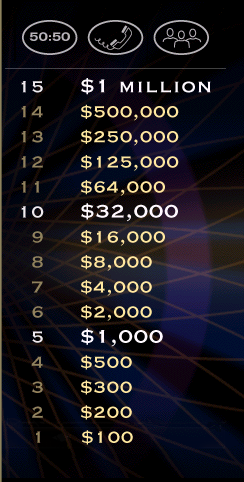 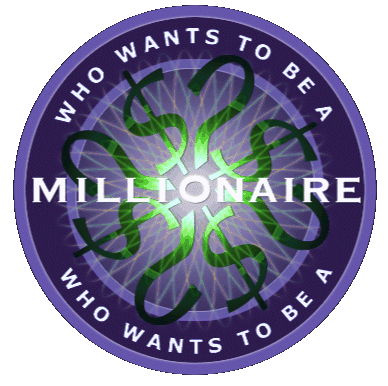 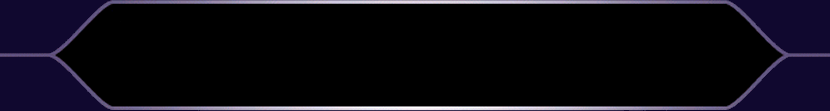 Câu 8. Dòng nào nêu đúng nhất phản ứng của 
nhân vật tôi khi nghe câu chuyện của ông lão?
Chính xác
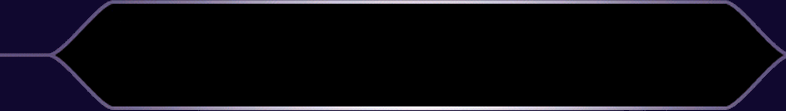 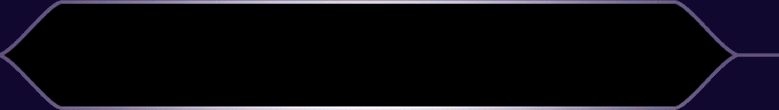 Không chú ý, cảm thấy tốn 
thời gian và câu chuyện của ông lão
 thật vô vị
B. Đồng cảm, thấu hiểu, chia sẻ 
cùng ông lão
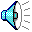 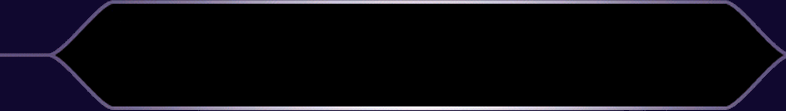 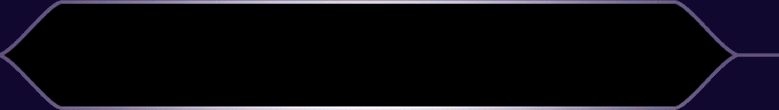 C. Bị phân tâm, không chú ý đến 
câu chuyện bởi anh còn bận quan sát 
và phán đoán sự tiếp cận của quân địch.
D. Nóng lòng muốn đưa ông lão 
rời khỏi thị trấn trước khi quân địch
 tiến đến
L
F
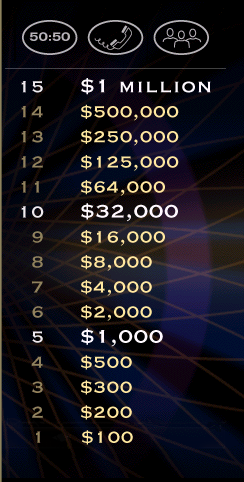 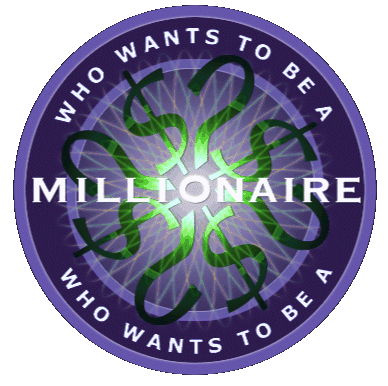 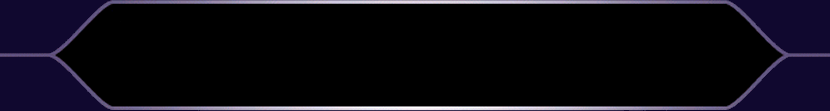 Câu 9. Dòng nào không phải là nét đặc sắc về nghệ thuật 
của truyện ngắn “Ông lão bên chiếc cầu”?
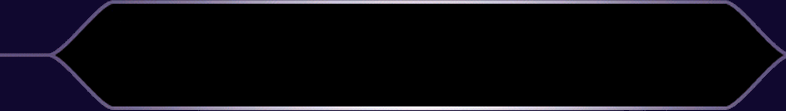 Chính xác
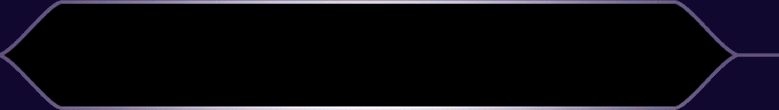 Xây dựng tình huống truyện kịch tích,
 hấp dẫn
B. Ngôn ngữ nhân vật sinh động, 
đan xen lời đối thoại với lời độc thoại.
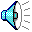 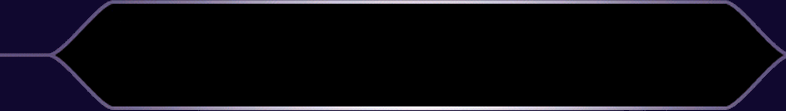 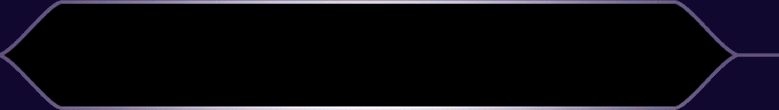 D. Sử dụng ngôi kể thứ nhất.
C. Xây dựng những hình ảnh mang 
ý nghĩa biểu tượng
L
F
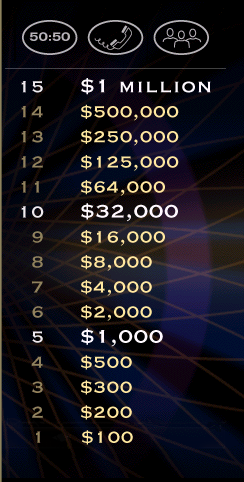 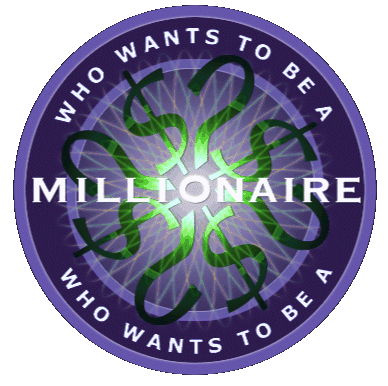 Câu 10. Nội dung tư tưởng của truyện được toát lên từ 
sự đối lập nào sau đây?
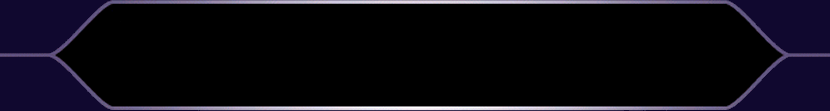 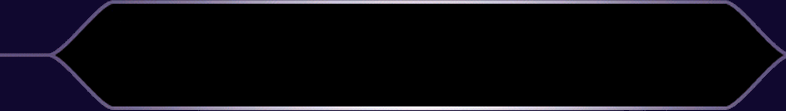 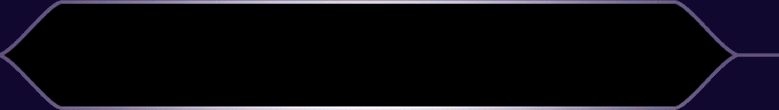 Đối lập giữa cuộc sống giản dị của 
một người đàn ông có được niềm vui từ 
việc chăm sóc động vật với sự phức tạp 
về mặt chính trị của chiến tranh.
B. Đối lập giữa người dân đang phải 
sơ tán vì chiến tranh với người lính 
trực tiếp tham gia vào cuộc chiến tranh.
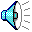 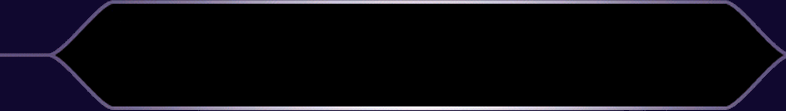 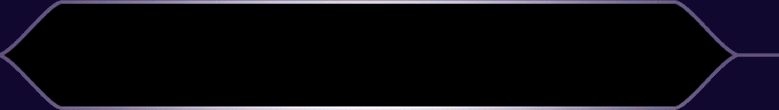 Chính xác
C. Đối lập giữa sự bình thản, trung lập
 về chính trị của ông lão với tình hình
 chiến sự hết sức căng thẳng.
D. Đối lập giữa sự ấm áp của tình 
yêu thương với sự khốc liệt, tàn nhẫn 
của chiến tranh.
L
F
HOẠT ĐỘNG 4
 VẬN DỤNG
Viết đoạn văn nêu suy nghĩ của em về một vấn đề đặt ra trong truyện “Ông lão bên chiếc cầu”
Gợi ý
- Phê phán chiến tranh vì:
+ Chiến tranh khiến con người phải rời bỏ quê hương, làng mạc, rơi vào cảnh loạn lạc như những người dân trong truyện.
+ Chiến tranh phá nát cuộc sống thanh bình của con người, như cuộc sống vốn đang êm đềm của ông lão bên cầu và lũ vật nuôi.
+ Chiến tranh có thể gây ra chết chóc, đau thương, có thể cướp đi sinh mạng của những người dân vô tội, lương thiện như dự đoán xấu về số phận ông lão bên chiếc cầu.
+ Chiến tranh còn gây nguy hiểm cho cả những loài vật nuôi như những con vật vốn được ông lão chăm sóc.
- Ca ngợi tấm lòng lương thiện, yêu thương loài vật của con người:
+ Bản thân ông lão là người già neo đơn, cuộc sống khó khăn, thiếu thốn nhưng ông vẫn chăm sóc tốt cho những con vật nuôi của mình.
+ Chiến sự xảy ra, khi mọi người đều phải rời bỏ quê hương để lánh nạn, ông lão không muốn rời đi vì ông lo co những con vật nuôi sẽ gặp nguy hiểm. 
+ Dù biết bản thân có thể gặp nguy hiểm khi ở lại, nhưng ông lão chẳng hề bận tâm, điều ông lo lắng và quan tâm nhất vẫn là những con vật nuôi của mình.
+ Cuộc sống nghèo khổ hay chiến tranh loạn lạc vẫn không làm mất đi ở con người sự lương thiện, lòng yêu thương muôn vật, muôn loài.
Rubric đánh giá viết đoạn văn theo chủ đề
HƯỚNG DẪN TỰ HỌC
- Hoàn thiện các nội dung đã học trong bài;
- Chuẩn bị soạn bài: Thực hành tiếng Việt: Trợ từ, thán từ
Thank
you!